Patents are different from other IP
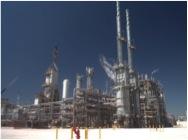 Unique characteristics
Good and bad
Valuable
Why have a patent system?
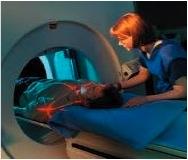 © 2015 Kagan Binder, PLLC
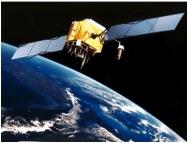 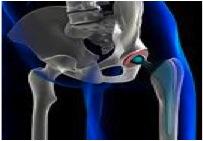 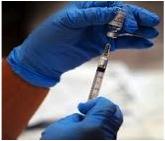 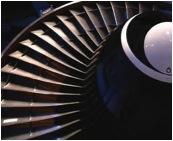 In addition to patents, what other IP choices are there?
True or False:  There are 4 types of intellectual property:
Patents
Trademarks
Trade secrets
Copyrights
True
False
In addition to patents, what other IP choices are there?
True or False:  There are 4 types of intellectual property:
Patents
Trademarks
Trade secrets
Copyrights
Mask works and plant varieties
Know how
Contracts
Employees
Suppliers
Customers
Products/Services
Manufacturing prowess
True
False
18
Why are patents different?
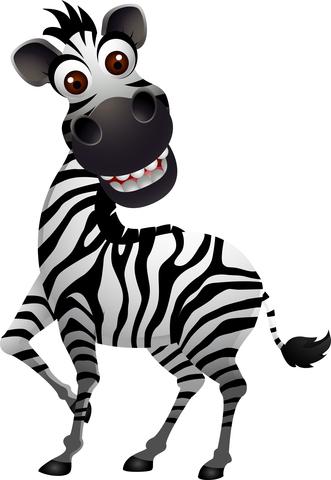 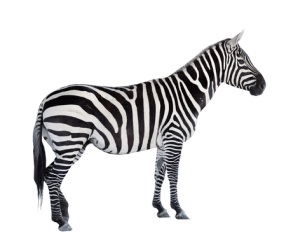 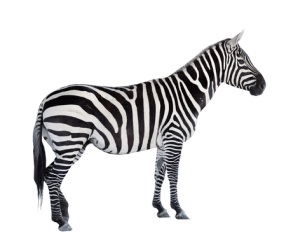 Patents
Trademark
Copyright
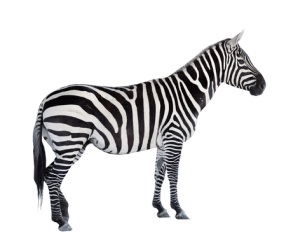 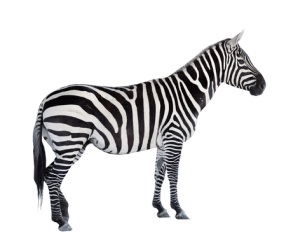 Timing
Lifespan
Respect
Law
Expense to procure
Trade secret
Know How
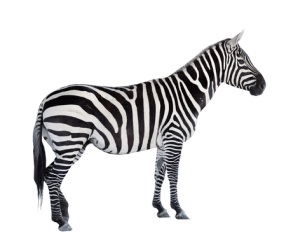 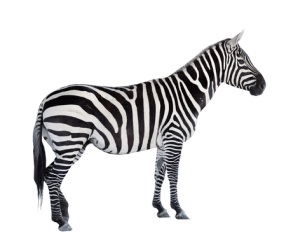 Contracts
Other
© Vladvitek© Vladvitek | Dreamstime.com© Vladvitek | Dreamstime.com - The Zebra. Photo
© Sunlight789© Sunlight789 | Dreamstime.com© Sunlight789 | Dreamstime.com - Funny Zebra Cartoon Photo
Patents take years to place.
Even after you make an invention, patent rights do not exist until years later when all of the following have occurred:
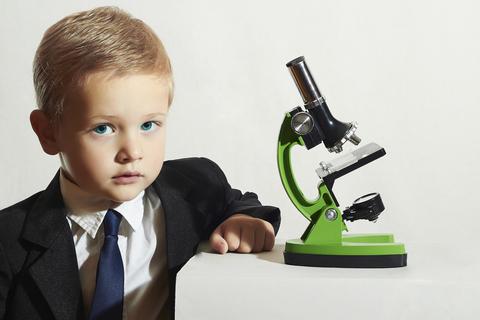 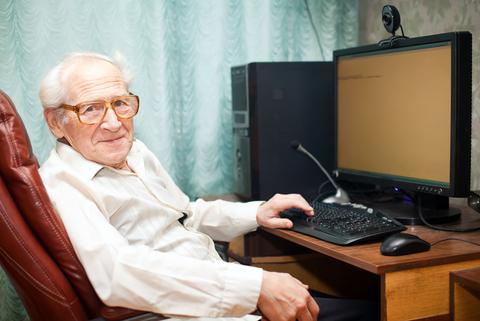 Prepare application
File application
Prosecute application
Issue application
Inventor
Patentee
Trademarks, trade secrets, copyrights are instant.
© Eugenepartyzan© Eugenepartyzan | Dreamstime.com© Eugenepartyzan | Dreamstime.com - Little Boy In Tie. Child.children.Schoolboy Working With A Microscope.Smart Boy Photo
© Anitabonita© Anitabonita | Dreamstime.com© Anitabonita | Dreamstime.com - Pleased Old Man Near Computer Photo
Patents take years to place.
Even after you make an invention, patent rights do not exist until years later when all of the following have occurred:
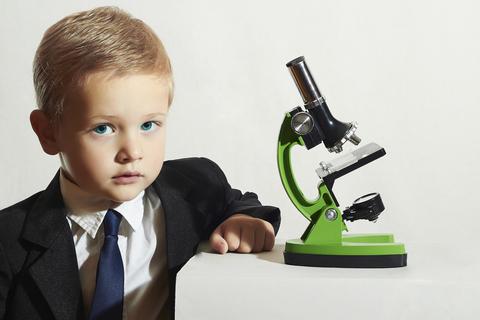 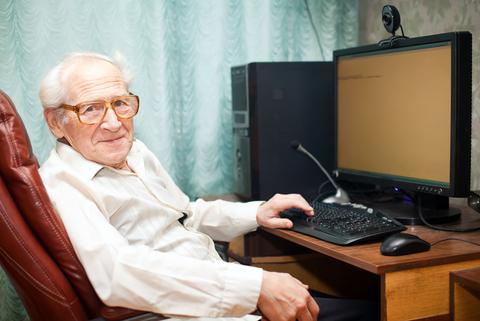 Prepare application
File application
Prosecute application
Issue application
Presentation filled with KAGANISTICTM wisdom.
Inventor
Patentee
Trademarks, trade secrets, copyrights are instant.
© Eugenepartyzan© Eugenepartyzan | Dreamstime.com© Eugenepartyzan | Dreamstime.com - Little Boy In Tie. Child.children.Schoolboy Working With A Microscope.Smart Boy Photo
© Anitabonita© Anitabonita | Dreamstime.com© Anitabonita | Dreamstime.com - Pleased Old Man Near Computer Photo
Patents take years to place.
Even after you make an invention, patent rights do not exist until years later when all of the following have occurred:
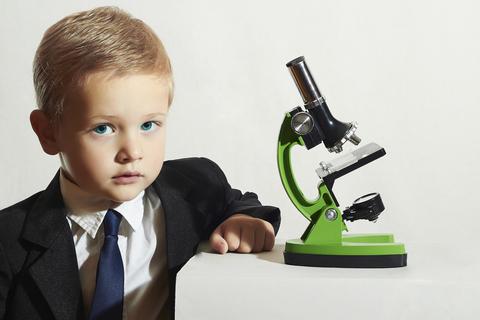 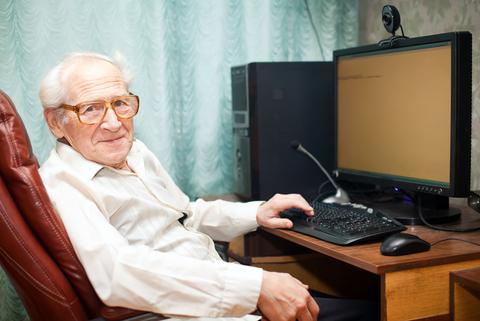 Prepare application
File application
Prosecute application
Issue application
Roses are red, violets are purple.
I’m using molten salt to do something thermal.
Inventor
Patentee
Inventor
Patentee
© 2015 Kagan Binder, PLLC
Trademarks, trade secrets, copyrights are instant.
© Eugenepartyzan© Eugenepartyzan | Dreamstime.com© Eugenepartyzan | Dreamstime.com - Little Boy In Tie. Child.children.Schoolboy Working With A Microscope.Smart Boy Photo
© Anitabonita© Anitabonita | Dreamstime.com© Anitabonita | Dreamstime.com - Pleased Old Man Near Computer Photo
Patents take years to place.
Even after you make an invention, patent rights do not exist until years later when all of the following have occurred:
HUGE DRAWBACK
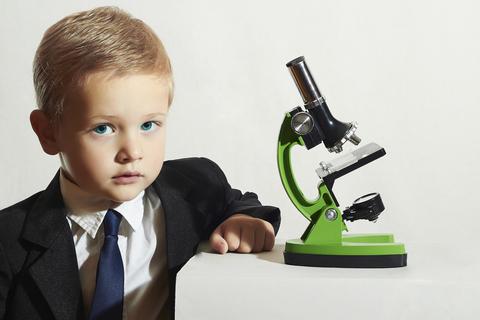 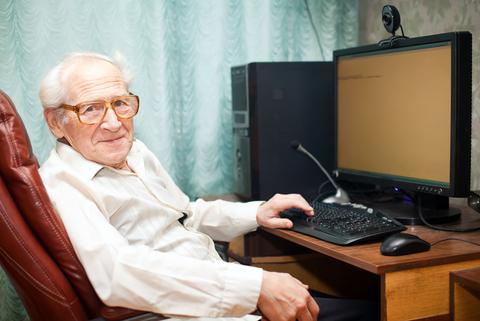 Prepare application
File application
Prosecute application
Issue application
Inventor
Patentee
Trademarks, trade secrets, copyrights are instant.
© Eugenepartyzan© Eugenepartyzan | Dreamstime.com© Eugenepartyzan | Dreamstime.com - Little Boy In Tie. Child.children.Schoolboy Working With A Microscope.Smart Boy Photo
© Anitabonita© Anitabonita | Dreamstime.com© Anitabonita | Dreamstime.com - Pleased Old Man Near Computer Photo
Patent rights only exist if “issued” by Government.
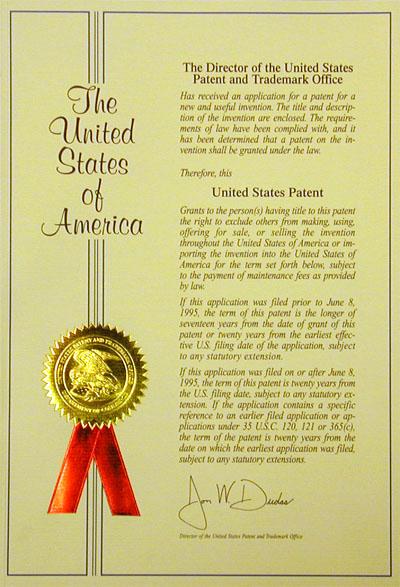 Patents only exist if issued/granted
Registration of TM and © is optional
Registration of TM and © boosts rights
Patent rights only exist if “issued” by Government.
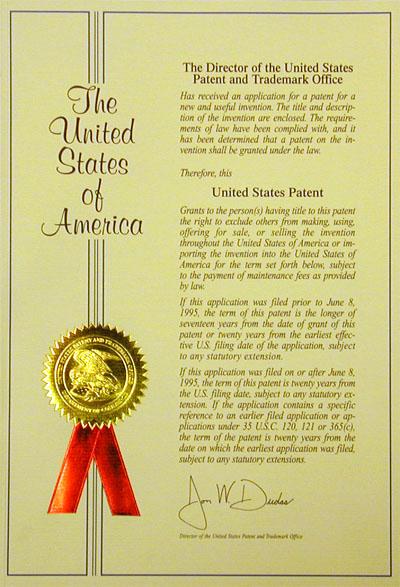 Patents only exist if issued/granted
Registration of TM and © is optional
Registration of TM and © boosts rights
Significant hurdle
Patents have a short life always.
Patents have a short life always.
Essential
True or False:  Patent rewards innovation.
True
False
Patents have a short life always.
Essential
True or False:  Patent rewards innovation and public disclosure.
True
False
Patents are easiest to kill.
Dagnabbit.  I might be:

Not infringed
Invalid
Unenforceable
Misused
Owned by someone else
Ineligible
Inoperable
Not enabled
No written description
Licensed
Exhausted
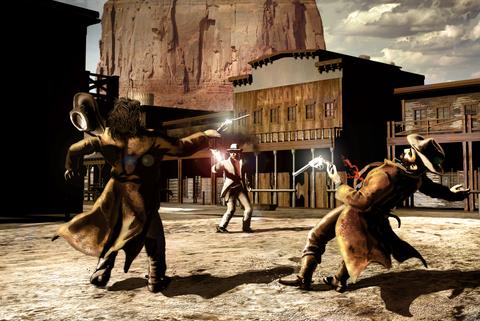 © Philcold© Philcold | Dreamstime.com© Philcold | Dreamstime.com - Duel In The Street Photo
Patents are easiest to kill.
Dagnabbit.  I might be:

Not infringed
Invalid
Unenforceable
Misused
Owned by someone else
Ineligible
Inoperable
Not enabled
No written description
Licensed
Exhausted
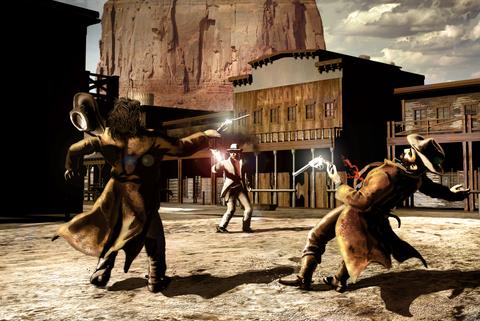 Frustrating
Majority are negated in litigation
Anti-patent bias in courts/USPTO 
Other IP much harder to kill
Patents are hardest to enforce.
Less respect

Warning letters less effective

Business culture applauds patent challenges

Majority fail to survive litigation
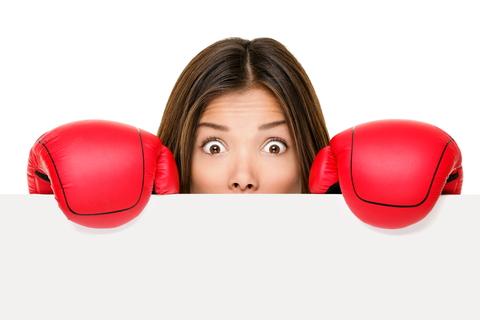 © Martinmark© Martinmark | Dreamstime.com© Martinmark | Dreamstime.com - Funny Sign Woman Photo
Patents are hardest to enforce.
Less respect

Warning letters less effective

Business culture applauds patent challenges

Majority fail to survive litigation
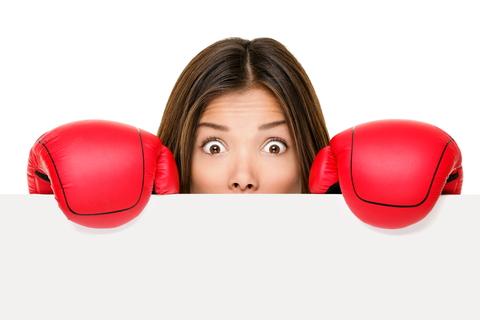 Disappointing
© Martinmark© Martinmark | Dreamstime.com© Martinmark | Dreamstime.com - Funny Sign Woman Photo
Key foible of Patent System is unclear rules.
If A, then B.
Bright Line Rule Guides:
Totality of circumstances rule fails to guide clearly:
If A, B, C, D, E, F, then potentially G or H, or neither
So many important patent law rules are evaluated using the totality of circumstances.
Almost all patent laws use the totality of circumstances approach
SPEEDLIMIT
SPEEDLIMIT
30
Not too fast.
Not too slow.
Non-patent rule
Patent rule
Outcomes are hard to predict.
Almost all patent laws use the totality of circumstances approach
Insider trading (patent style):

Corporate insider must wait sufficiently long before profiting on company stock.
Insider trading (Section 16b):

Corporate insider must wait 6 months to profit on company stock.
Patent rule
Non-patent rule
Outcomes are hard to predict.
Almost all patent laws use the totality of circumstances approach
Insider trading (patent style):

Corporate insider must wait sufficiently long before profiting on company stock.
Insider trading (Section 16b):

Corporate insider must wait 6 months to profit on company stock.
Possibly essential to fundamental fairness?
30
Non-patent rule
Patent rule
Outcomes are hard to predict.
Patents are a right to exclude, not a right to practice.
A heliostat system, comprising:
 Central tower
 Heliostats that concentrate sunlight onto the tower
 Molten salt heated by the concentrated sunlight to store thermal energy
 Steam turbine coupled to the heated salt and included steam heated by the molten salt to drive the turbine to generate electricity
Competitor Acme patent.  Issued 2004.  Still in force.
‹#›
Patents are a right to exclude, not a right to practice.
A heliostat system, comprising:
Central tower
Heliostats that concentrate sunlight onto the tower
Molten salt heated by the concentrated sunlight to store thermal energy
Steam turbine coupled to the heated salt and included steam heated by the molten salt to drive the turbine to generate electricity
A heliostat system, comprising:
Central tower
Heliostats WITH HOLOGRAPHIC MIRRORS that concentrate sunlight onto the tower
Molten salt heated by the concentrated sunlight to store thermal energy
Steam turbine coupled to the heated salt and included steam heated by the molten salt to drive the turbine to generate electricity
Competitor Acme patent.  Issued 2004.  Still in force.
Good Guys Innovation 2015
‹#›
Patents are a right to exclude, not a right to practice.
A heliostat system, comprising:
Central tower
Heliostats WITH HOLOGRAPHIC MIRRORS that concentrate sunlight onto the tower
Molten salt heated by the concentrated sunlight to store thermal energy
Steam turbine coupled to the heated salt and included steam heated by the molten salt to drive the turbine to generate electricity
A heliostat system, comprising:
Central tower
Heliostats that concentrate sunlight onto the tower
Molten salt heated by the concentrated sunlight to store thermal energy
Steam turbine coupled to the heated salt and included steam heated by the molten salt to drive the turbine to generate electricity
ACME owns dominating patent.
Good Guys can’t practice its own innovation
ACME can’t practice Good Guys innovation
Competitor Acme patent.  Issued 2004.  Still in force.
Good Guys Innovation 2015
‹#›
Patents are a right to exclude, not a right to practice.
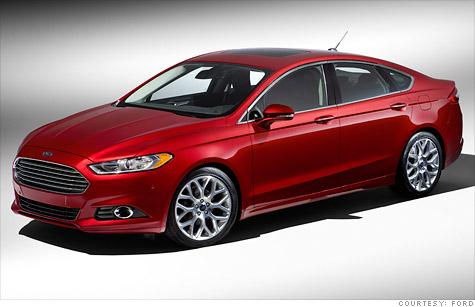 NO OTHER PROPERTY WORKS THIS WAY!!!
If all you get is a right to exclude, would you ever buy a car?
‹#›
So many drawbacks!
Not Going Out of Business
Hard to get
Short life
No respect
Poor guidance
Expensive
Easy to kill
Right to exclude
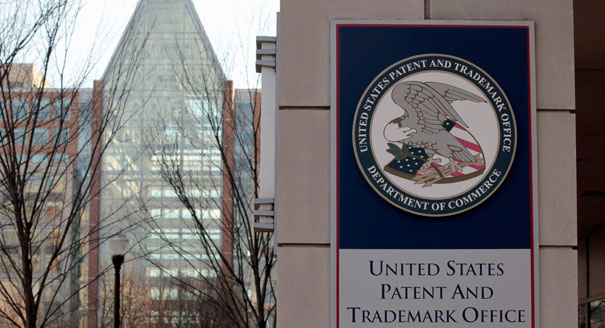 So why are patents so important?
Why pursue patents?
Valuation
Contract provisions
Enable deals
Marketing
Protect technology
Establish ownership
Access other technology
Tax strategies
Enforce
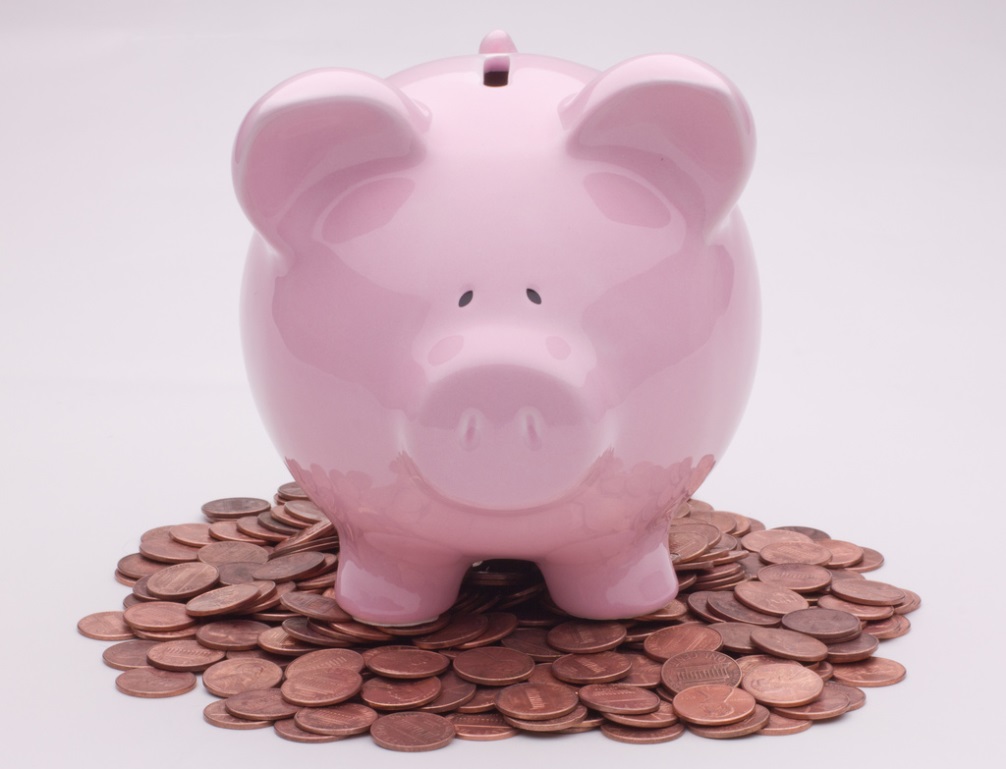 Example Contract provision
Good Guys heliostat components and the other designated single use components of the Solar Power Systems are only licensed by Good Guys to Acme Customer Guys for a single use.  More than one use is prohibited.  Through training, videos, written instructions, and in other written, visual, or oral marketing communications, Acme Customer Guys and its sub-distributors shall use best efforts to ensure that end users use single use items only for a single heliostat.
Restrict use of proprietary components
Example Contract provision
Acme Customer Guys shall protect the confidential and proprietary nature of the Good Guys intellectual property and shall require any suppliers and sub-distributors to do the same.
Protect confidentiality
Example Contract provision
For any and all Good Guys Products manufactured by Acme, Acme must use Good Guys Critical Components and must procure these from Good Guys or from a source expressly authorized by Good Guys in writing.
Control sourcing for proprietary components
Example Contract provision
Acme shall not analyze or otherwise reverse engineer or have a third party analyze or otherwise reverse engineer any tangible embodiments of the Good Guys Intellectual Property Rights, including Good Guys Products, Good Guys Critical Components or Good Guys Product Specifications unless expressly authorized by Good Guys in writing, and all results of any such authorized analysis shall be considered Good Guys’s Confidential Information for purposes of this Agreement.  These obligations, restrictions, and rights shall survive termination or expiration of this Agreement.
Protect against reverse engineering
Example Contract provision
Good Guys grants Acme a nonexclusive, non-transferrable, indivisible license to use the Good Guys Know How, Copyrights, and Patent Rights only to make the Good Guys Control Panel for Good Guys at the Designated Acme Facility in accordance with Good Guys Specifications.  Acme shall not use the Good Guys Know How, Copyrights, and Patent Rights for any other purpose or for the benefit of any other party, person or entity other than Good Guys.
Use restrictions via license
It’s a wonderful patent life
Innovate and patent
Exclude others for limited time
Public domain
$$$$
Reward innovation 
Increase technology for public domain
Encourage innovation.
Reward innovation v. Public domain
True or False:  After a patent expires, you are free to practice the technology in the expired patent.
True
False
Reward innovation v. Public domain
True or False:  After a patent expires, you are free to practice the technology in the expired patent.
True
False
Power of Contracts.
Power of contracts
Aronson (SCt 1979):  Contract is king:
Contract obligation stops party from using information in the public domain.   

Party must pay royalty forever for sales of unpatented products as payment for the right to initially use confidential know how to develop those products.
Royalty obligations can last forever if based on know how even if nothing is secret anymore and no patents exist.
Federal Circuit extends Aronson to post-agreement use restrictions.
Universal Gym Equipment Inc. v. ERWA Exercise Equipment Ltd., 4 USPQ2d 1035 (Fed. Cir. 1987).
Use restrictions can last forever if based on know how even if nothing is secret anymore and even if no patents exist.
Aronson says royalty can last forever
Universal Gym says restrictions on use can last forever
Know how is key
Reward innovation v. Public domain
True or False:  After a patent expires, you are free to practice the technology in the expired patent.
True
False
Power of Contracts.
How can we make this statement true?
Reward innovation v. Public domain
True or False:  After a patent expires, you are free to practice the technology in the expired patent unless you are otherwise contractually bound.
Power of Contracts.
True
False
PCT Application system makes international filing more bearable
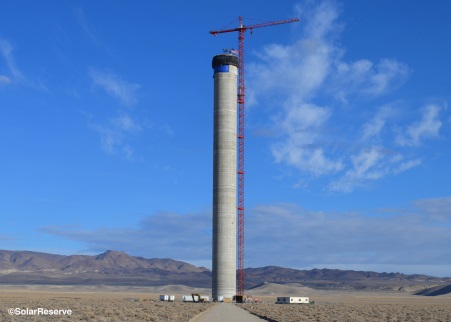 International filing is very expensive
PCT system allows $$$ to be deferred
For a price
Gives you more time to assess invention value
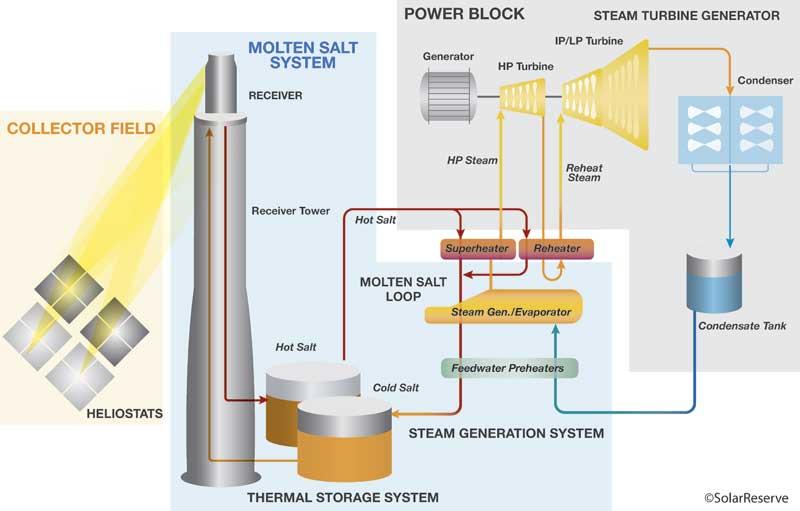 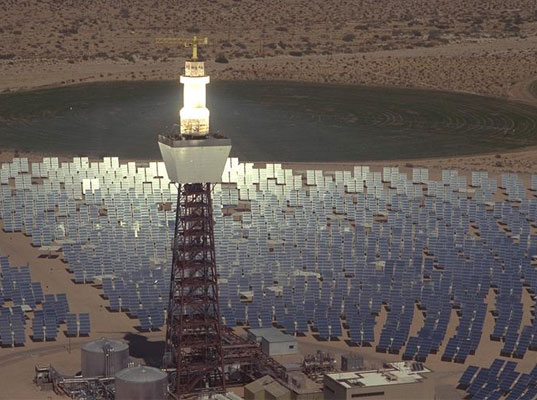 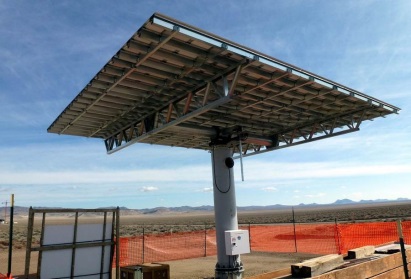 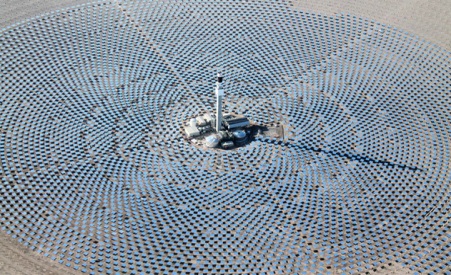 The PCT system was created to make international filing more bearable.
In the early days, you filed everywhere on Day 1.


Very expensive!!!
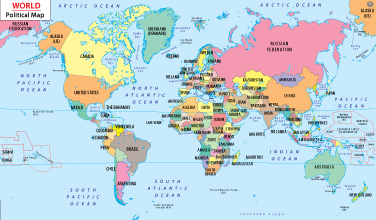 $$
$$
$$
$$
$$
$$
International treaties created to allow $$$$ to be deferred for one year.
$$
$$
$$
Day 1:
File your priority application
Day 365:
File internationally
$$
$$
$$
Still too expensive too soon.
The PCT system was created to make international filing more bearable.
Next, PCT treat placed to allow international filing to be delayed for 30 months . . . For a fee.
$$
$$
Day 1:
File your priority application
Month 12:
File PCT application
$$
Month 30,31:
File internationally
$$
$$
$$
$$
Better.  Widely used today.
Provisional applications can be “quick and dirty”
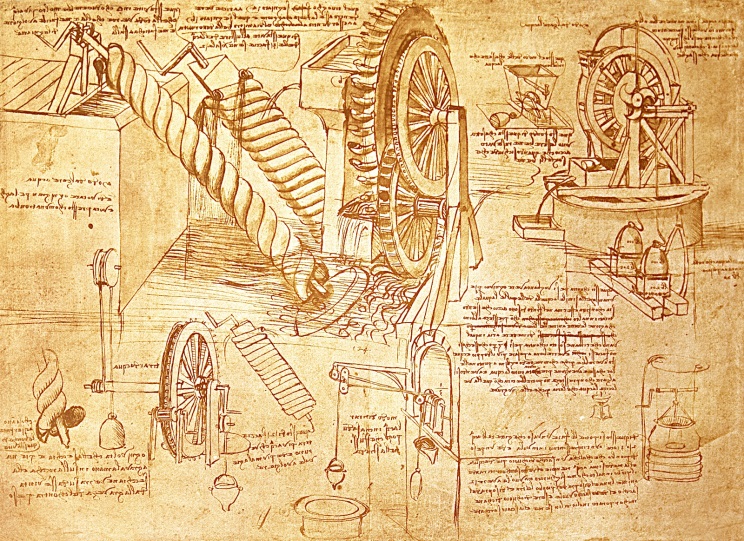 File quickly to get a patent stake in the ground

Later nonprovisional claims priority to the provisional

Priority claim only valid if provisional has enablement, written description.

Quick and dirty provisional too informal to enable or provide written description

Same as doing nothing.
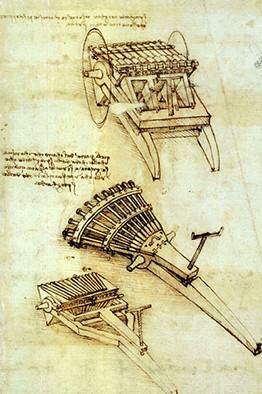 Provisional applications were created so US inventors have same patent term as OUS inventors.
Day 1:
OUS inventor files priority application
Year  21:
US Patent expires
Year  1:
OUS inventor files US application
Day 1:
US inventor files US application
Year  20:
US Patent expires
The situation before US provisionals were authorized.
Provisional applications were created so US inventors have same patent term as OUS inventors.
Day 1:
OUS inventor files priority application
Year  21:
Patent expires
Year  1:
OUS inventor files US application
Year  1:
US inventor files US nonprovisional application
Day 1:
US inventor files provisional application
Year  21:
Patent expires
Provisional applications are good buddies or false friends
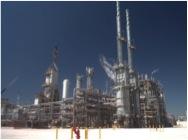 Good buddy:  more patent term
False friend:  useless if too informal
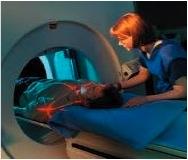 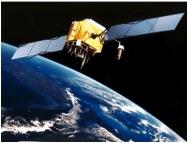 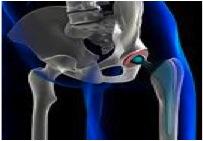 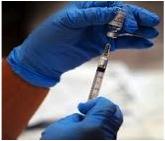 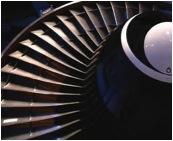 Provisional recommendations
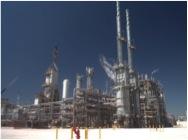 Quick and dirty only acceptable if no other option
Follow up quickly with more complete content
Content should be complete with some tolerance for informal presentation
Big company practice:  “formal” provisionals
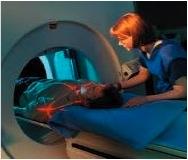 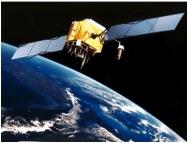 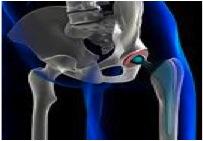 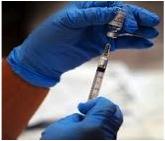 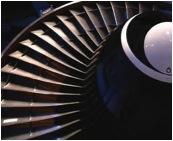 Thank you.
Neodymium
Nd
60
144.24
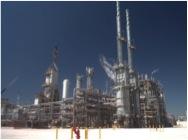 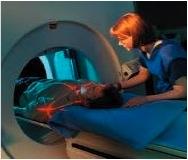 Boron
B
Potassium
K
Atomic Mass
A
Iodine
Erbium
Silver
Nitrogen
I
Er
Ag
N
Protons and Neutrons
5
10.811
19
39.098
68
53
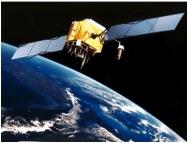 167.26
126.90
47
7
107.87
14.007
Intellectual Property Attorneys
All the right elements.
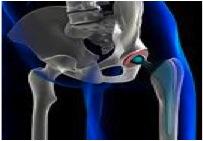 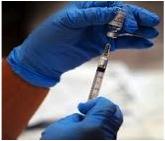 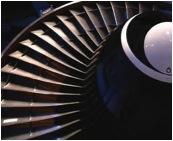